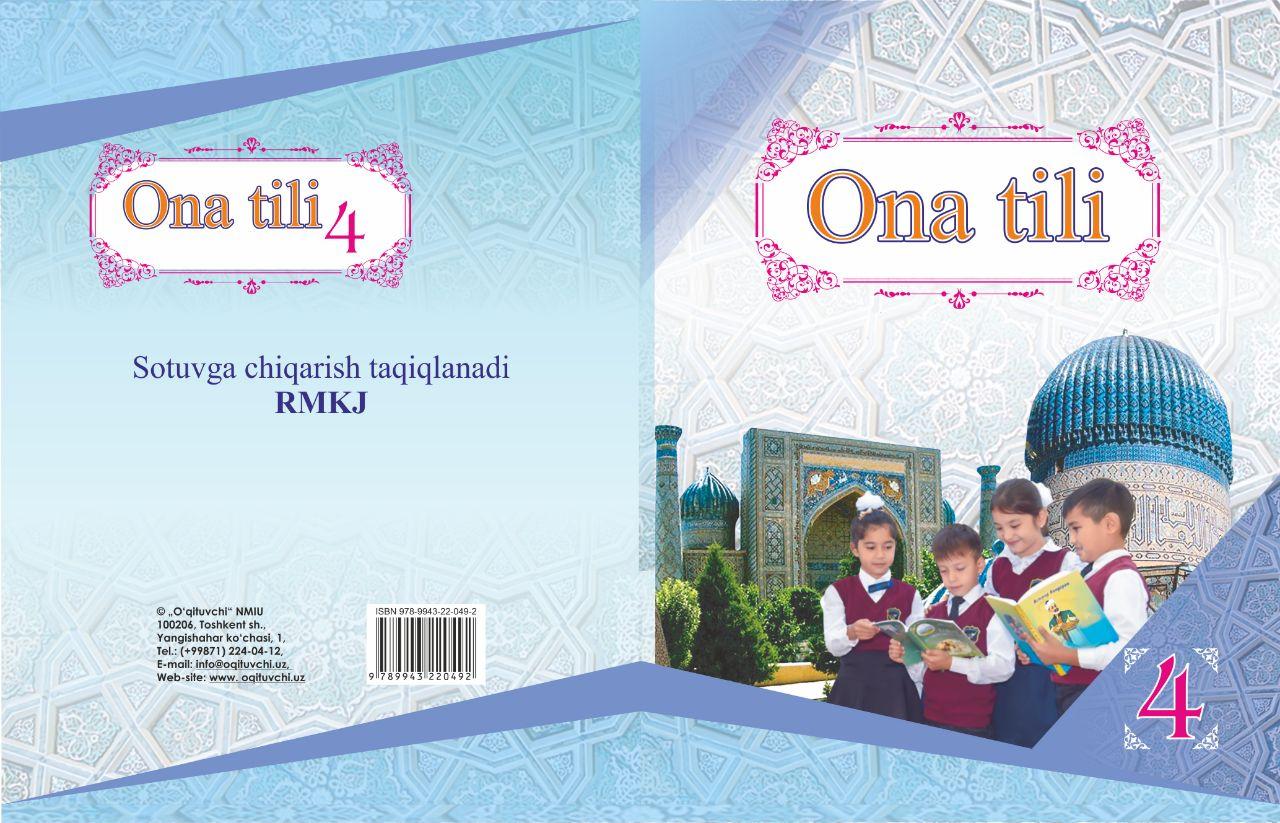 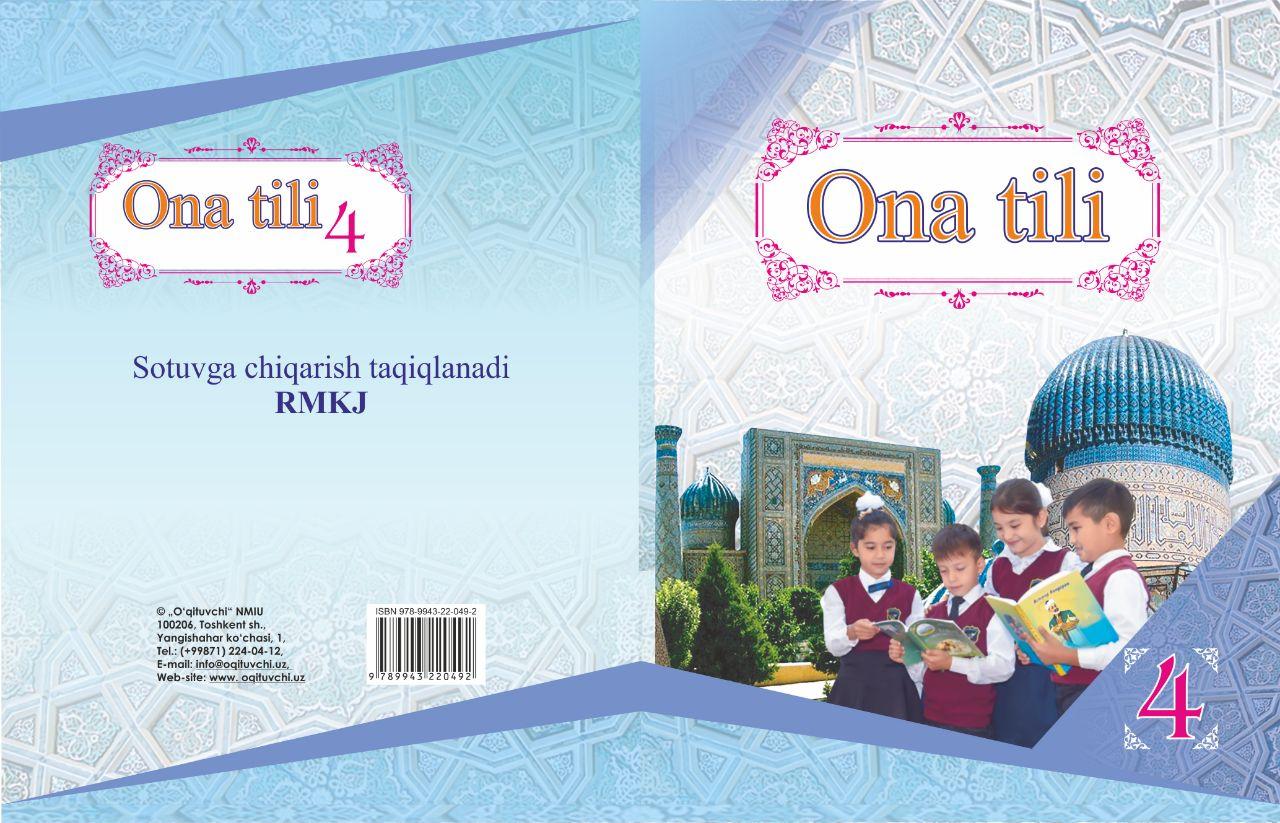 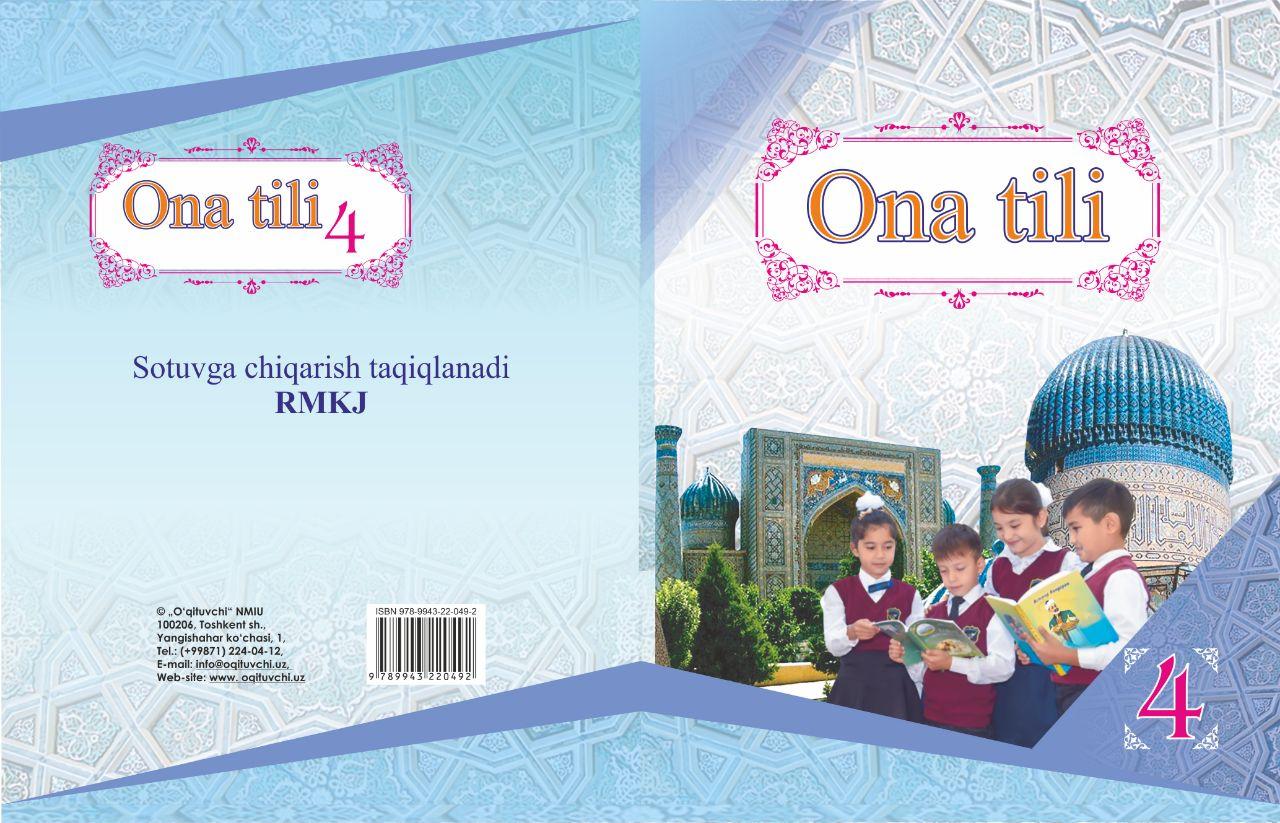 4
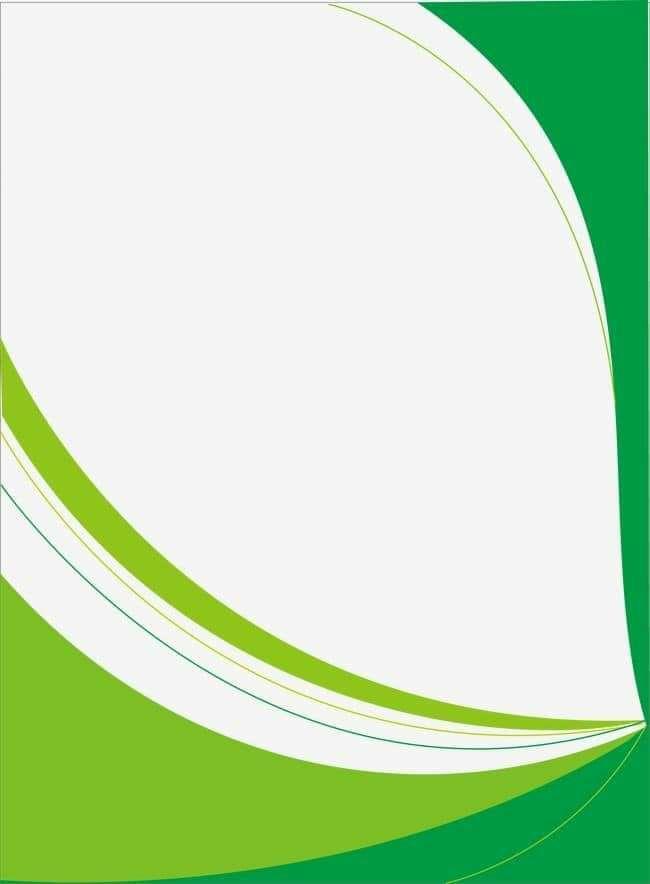 Mavzu: Sifatlarning   imlosi
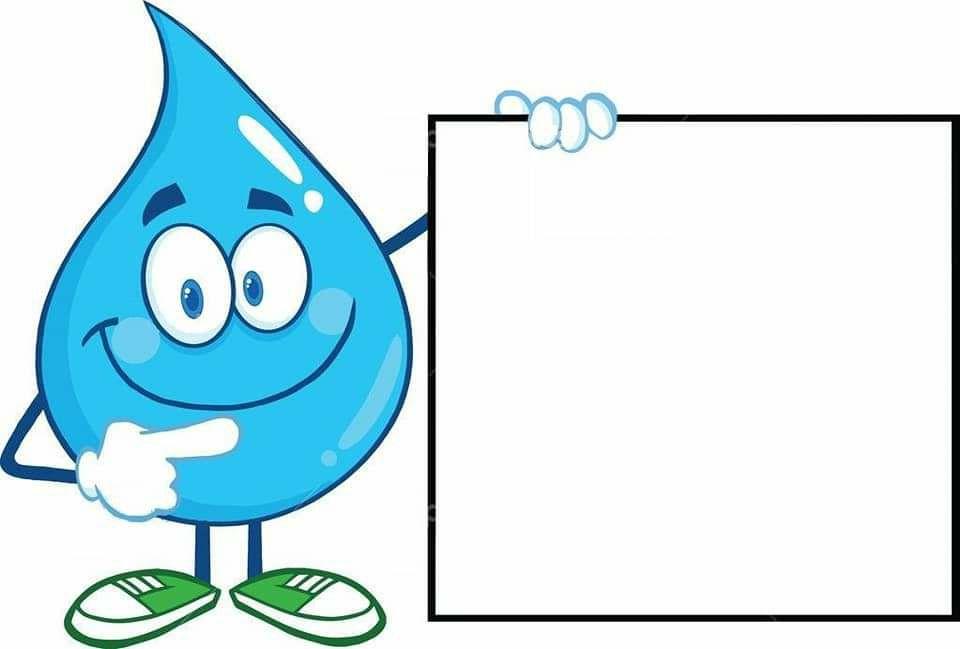 217-219-
mashqlar
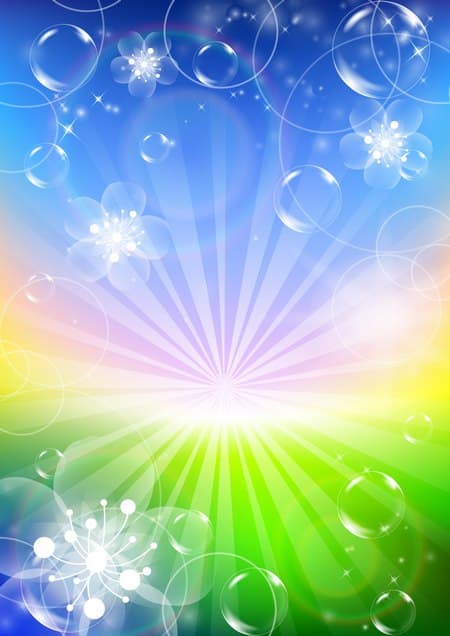 Mustaqil topshiriqni tekshirish
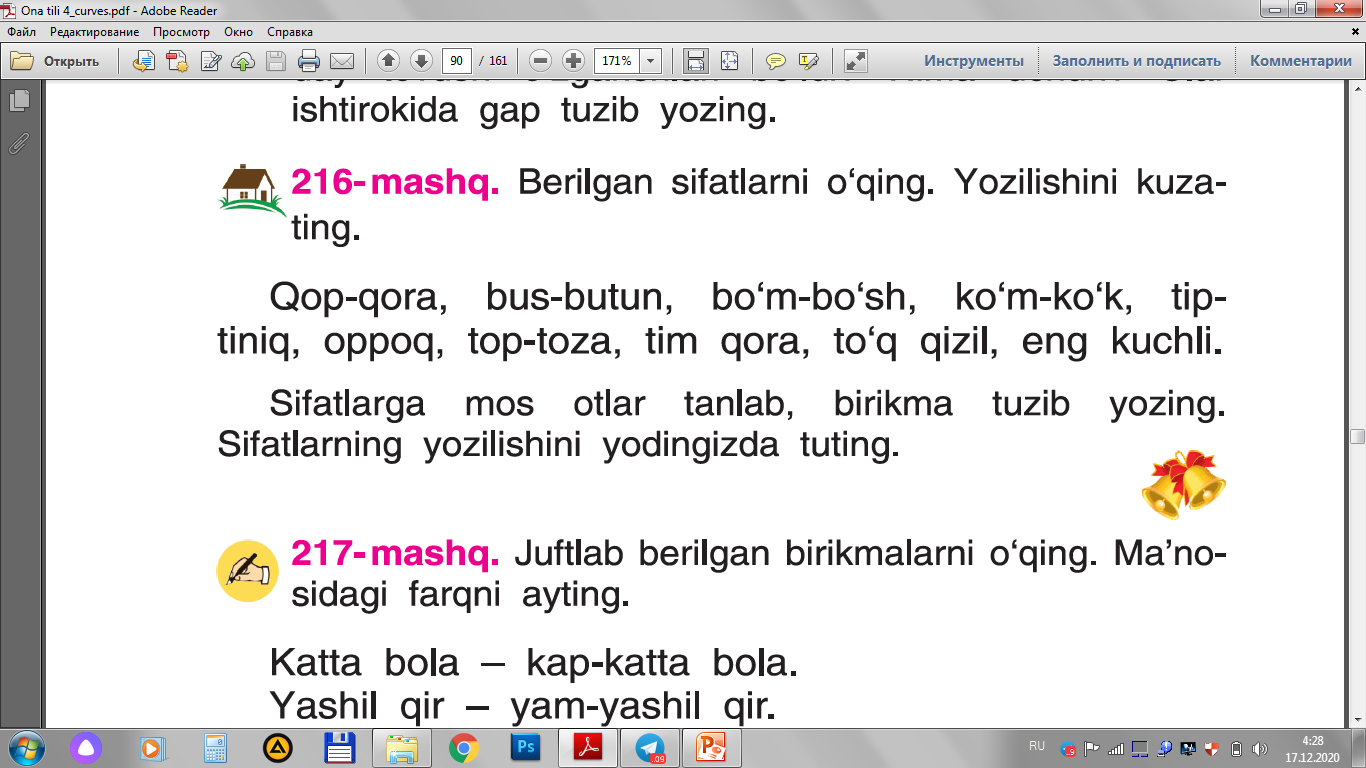 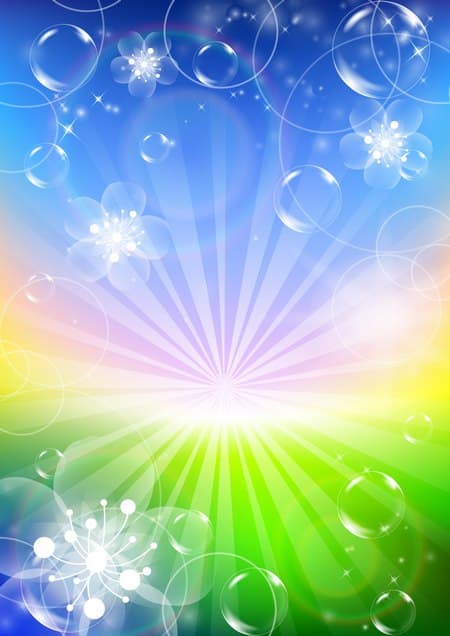 Topshiriq. Bolalarning qaysi biri sifatlarni to‘g‘ri yozgan?
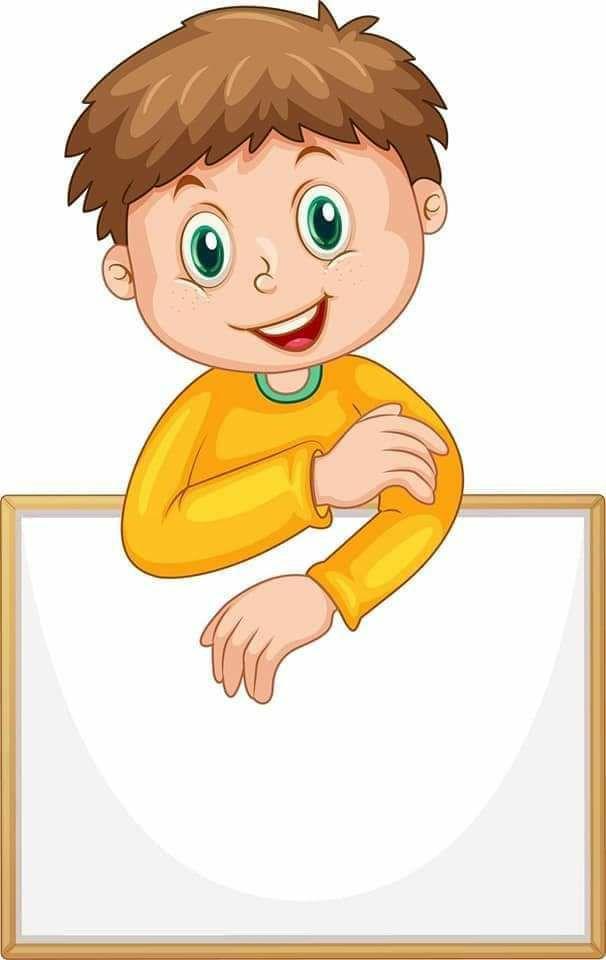 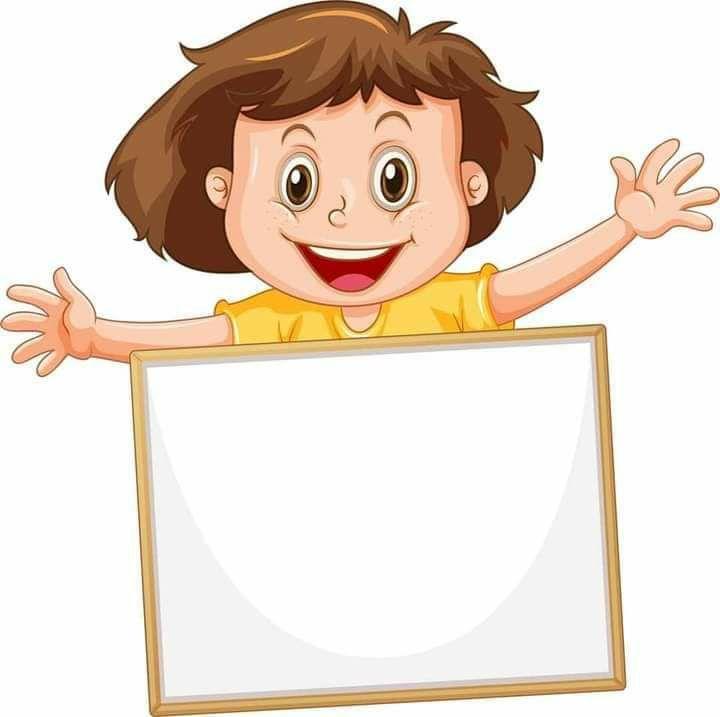 Anvar
Sarvar
Qop qora, busbutun, 
bo‘m bo‘sh, ko‘mko‘k, 
tiptiniq, oppoq, toptoza, tim-qora, to‘qqizil, 
eng-kuchli.
Qop-qora, bus-butun, 
bo‘m-bo‘sh, ko‘m-ko‘k, 
tip-tiniq, oppoq, top-
toza, tim-qora, to‘q qi-zil, eng kuchli.
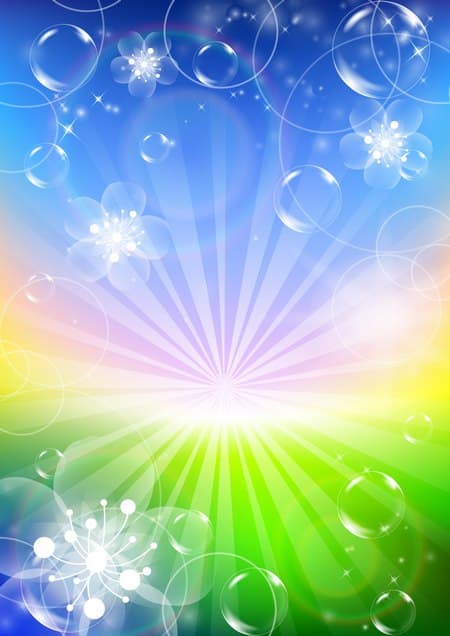 216-mashq.
Qop-qora bulut, bus-butun idish, bo‘m-bo‘sh xona, ko‘m-ko‘k dengiz, tip-tiniq suv, oppoq qor, top-toza kiyim, tim-qora soch, to‘q qizil ko‘ylak, eng kuchli inson.
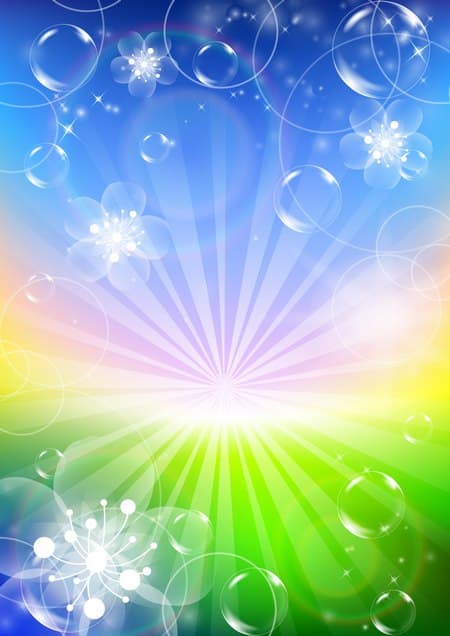 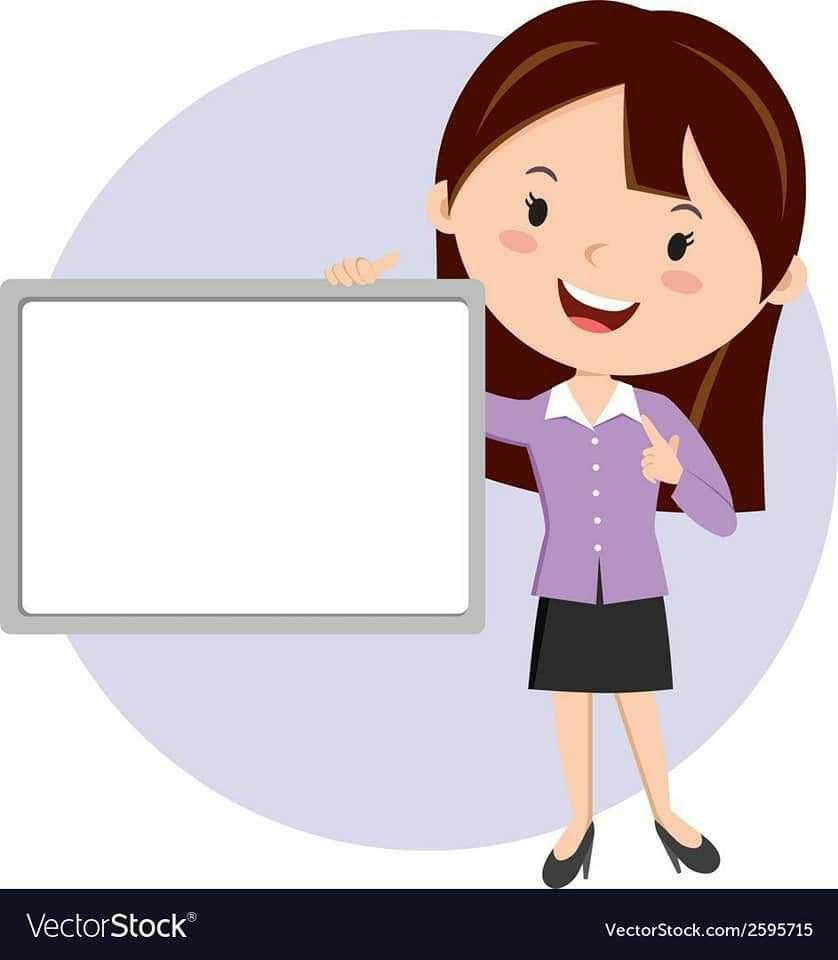 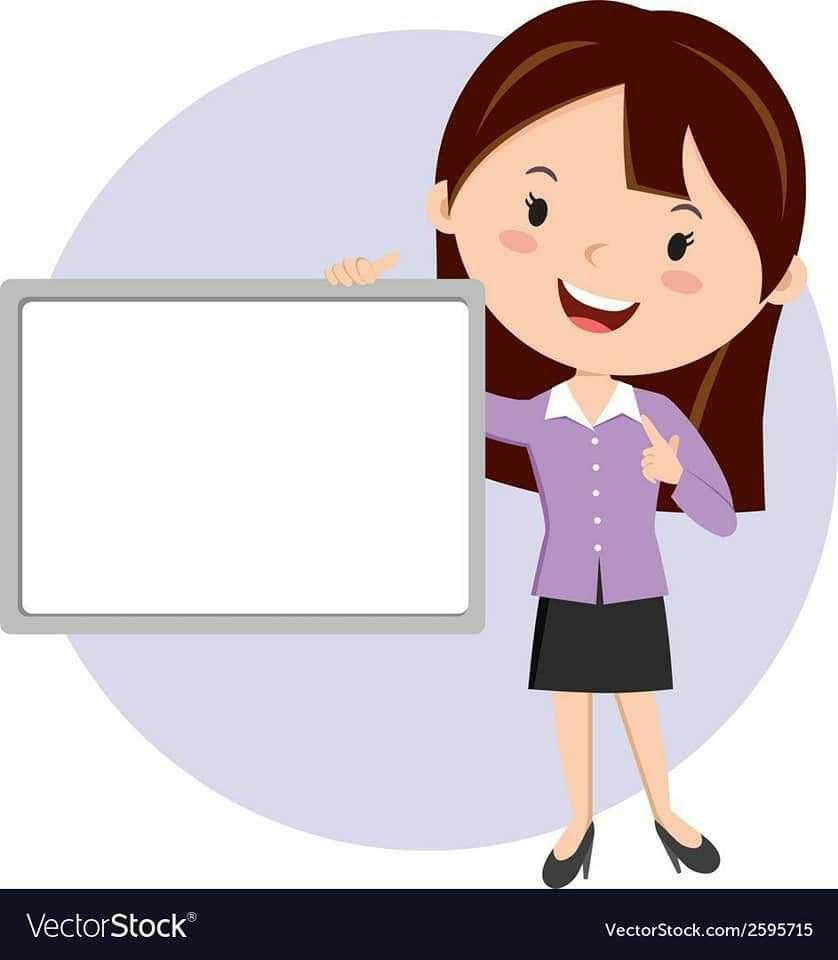 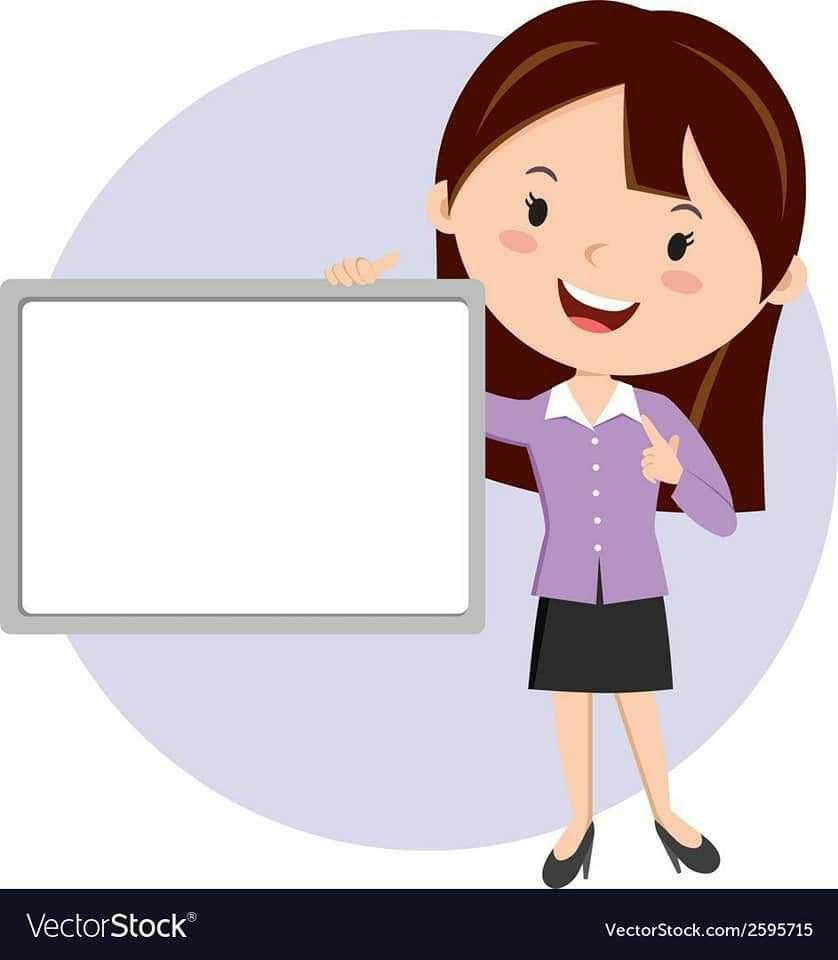 O‘tilganlarni takrorlab,
 bilimlarni mustahkamlaymiz!
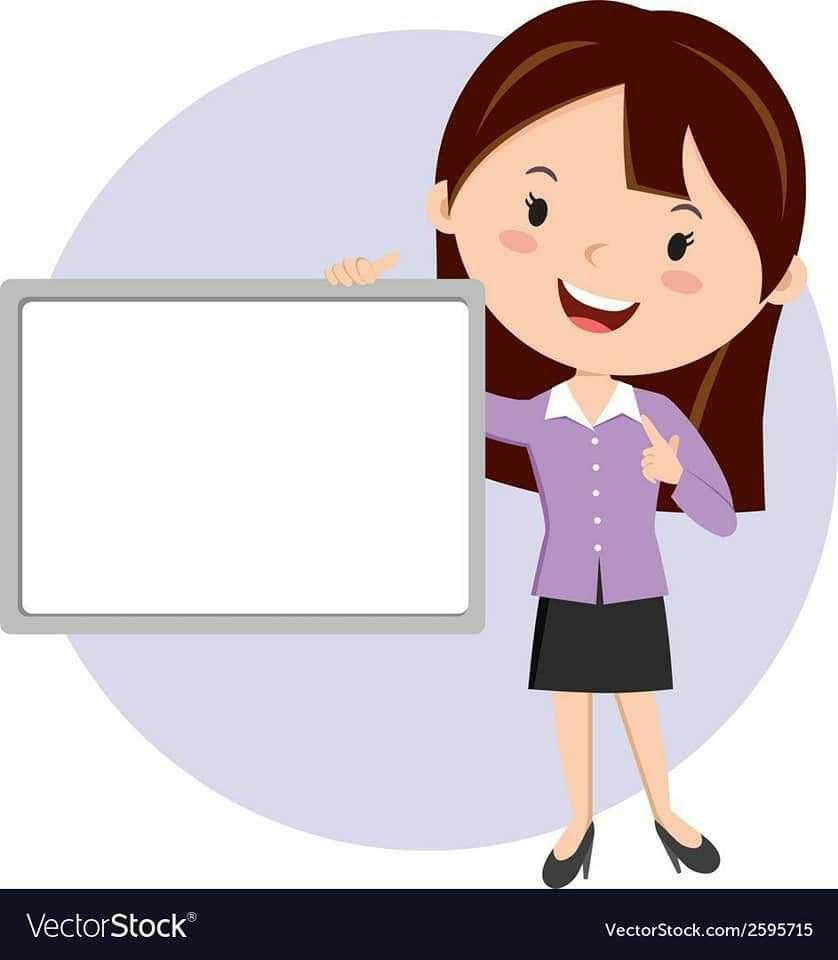 Sifatlar belgini qanday ko‘rsatadi?
Sifatlar belgini kuchaytirib ko‘rsatadi. 
(to‘q qizil, tim qora, ko‘m-ko‘k, qip-qizil)
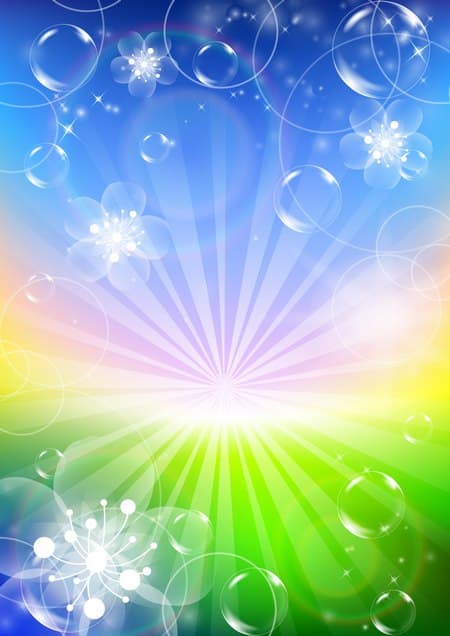 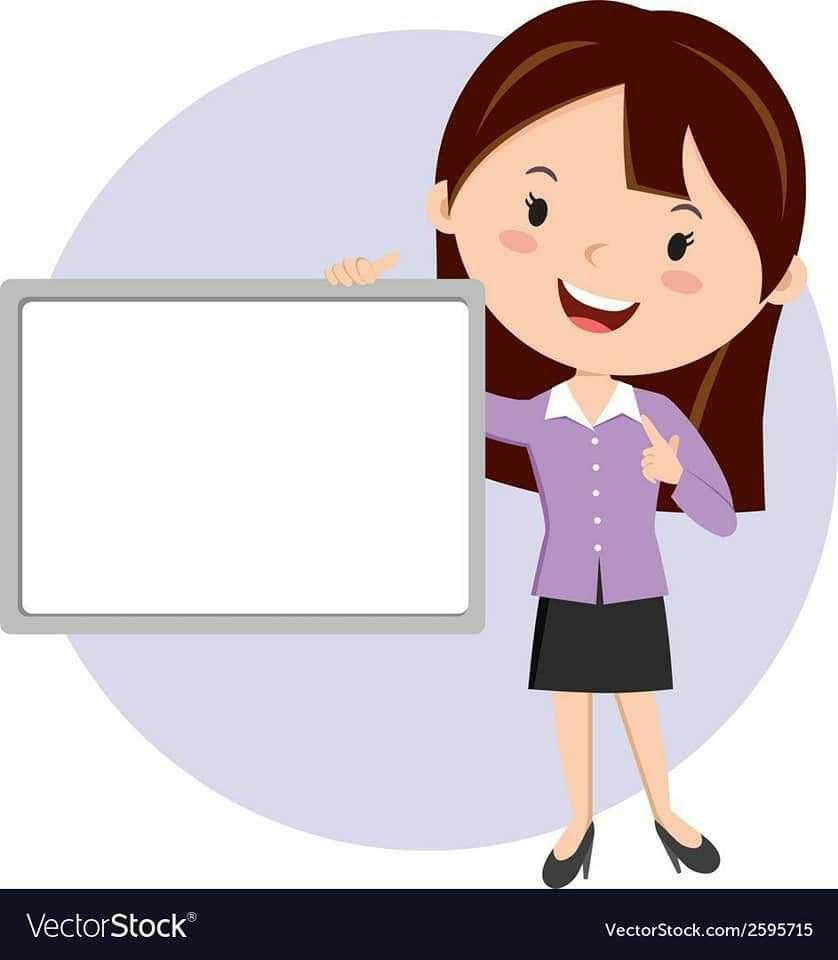 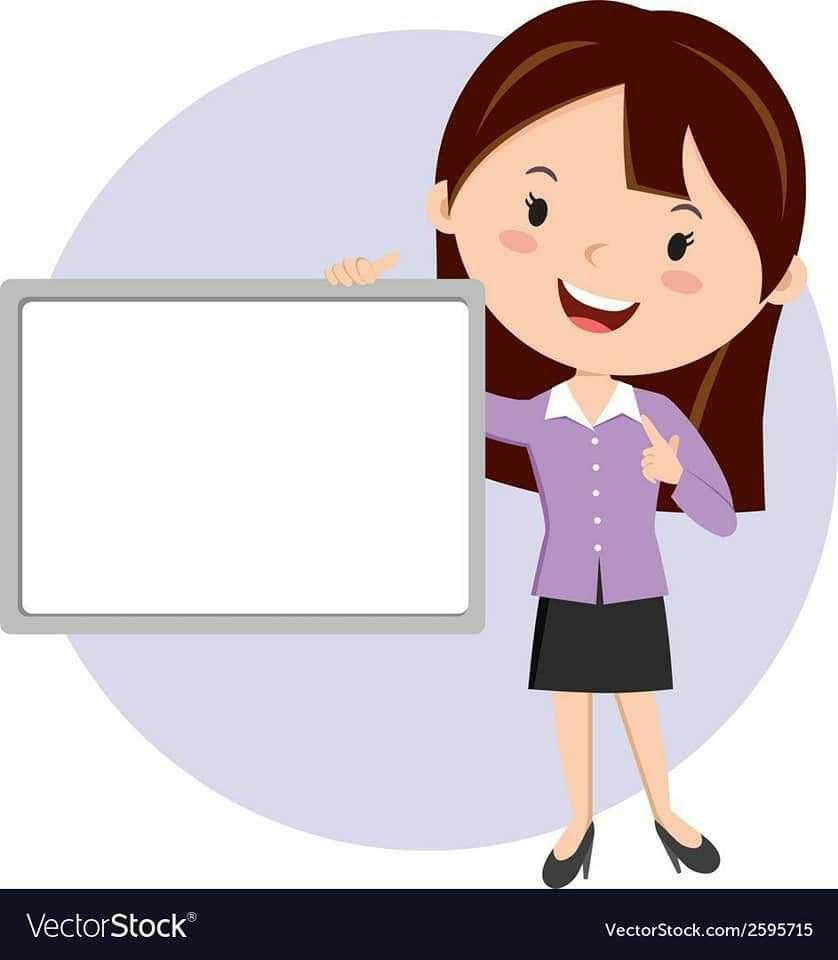 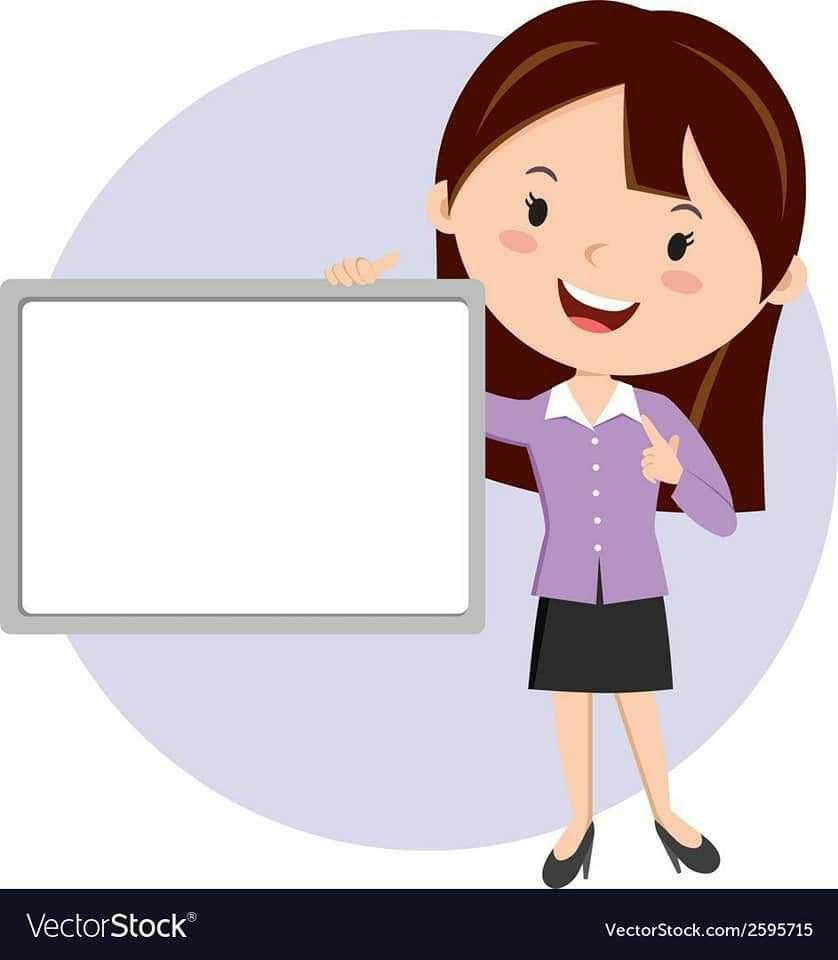 O‘tilganlarni takrorlab,
 bilimlarni mustahkamlaymiz!
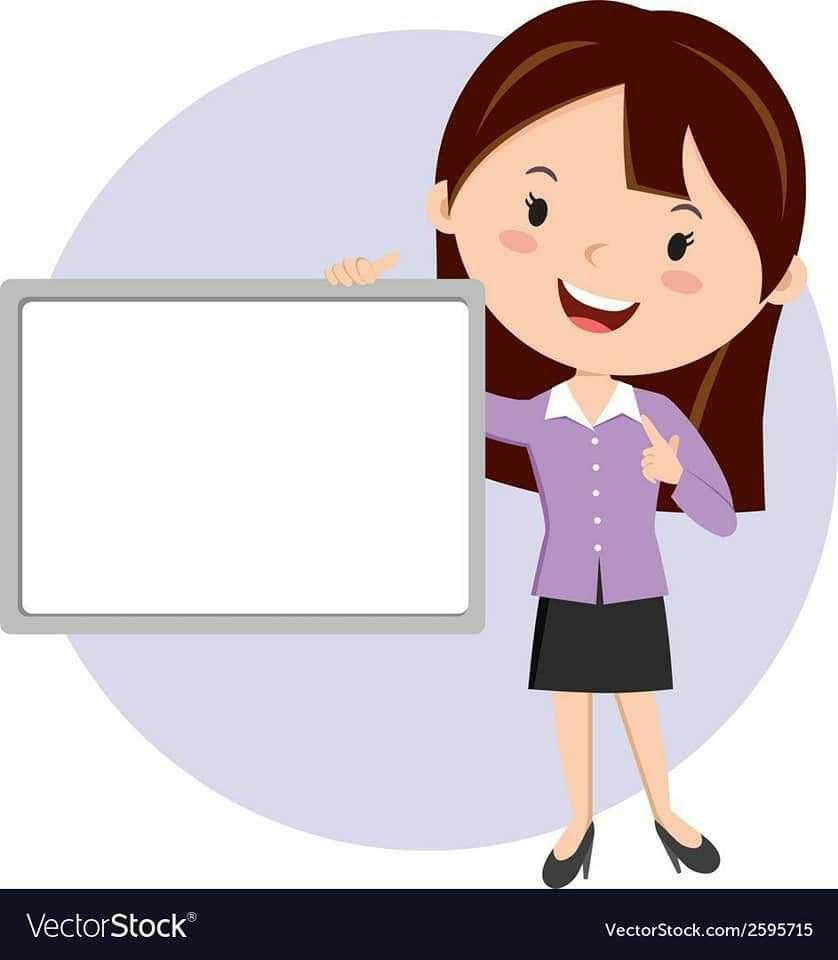 Sifatlar belgini yana qanday ko‘rsatadi?
Sifatlar belgini ozaytirib ko‘rsatadi. 
(och pushti, och sariq)
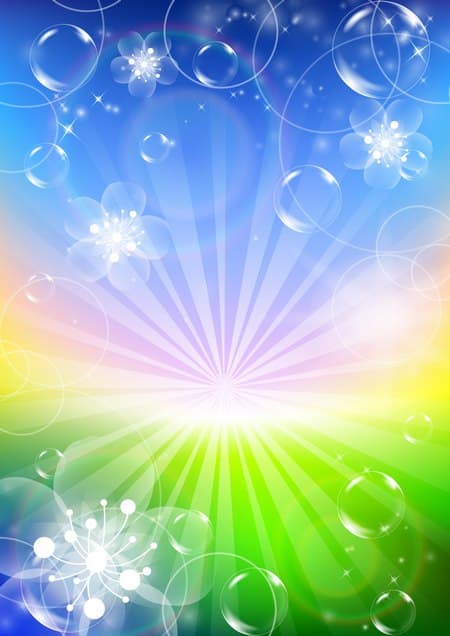 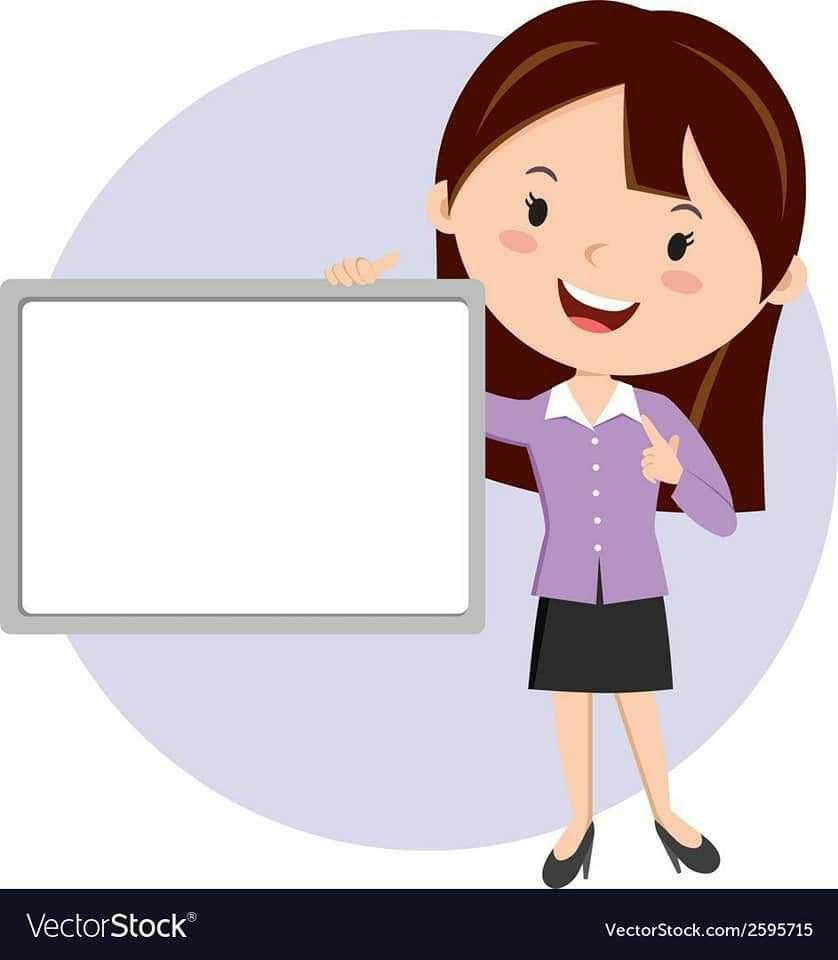 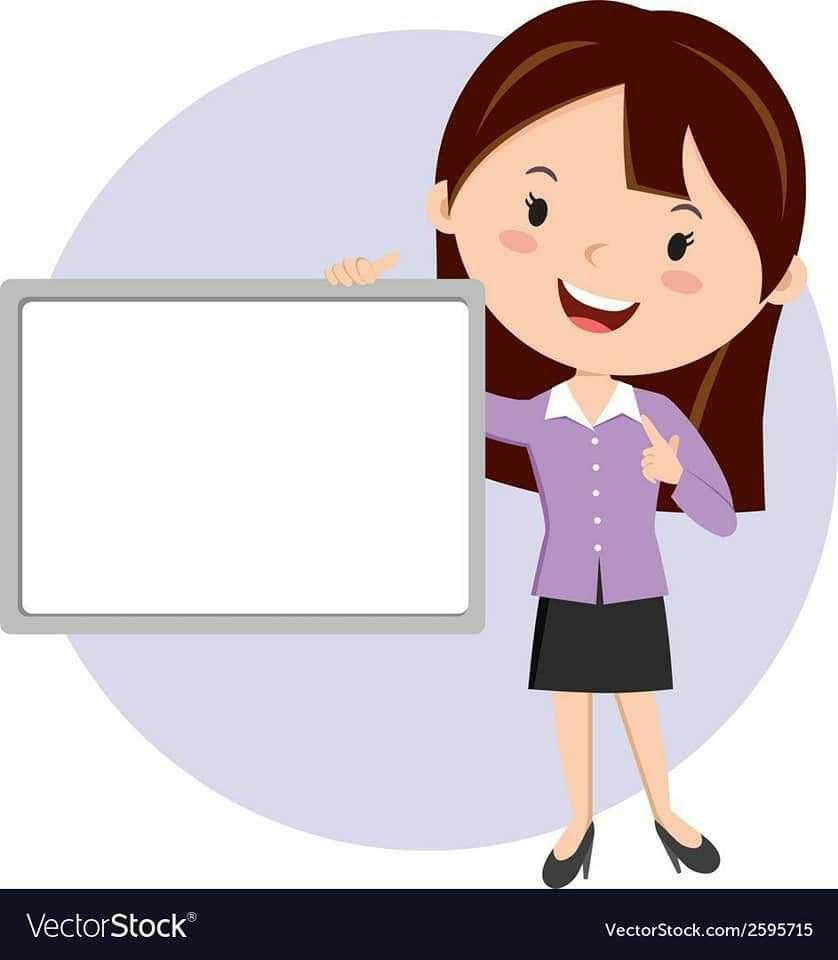 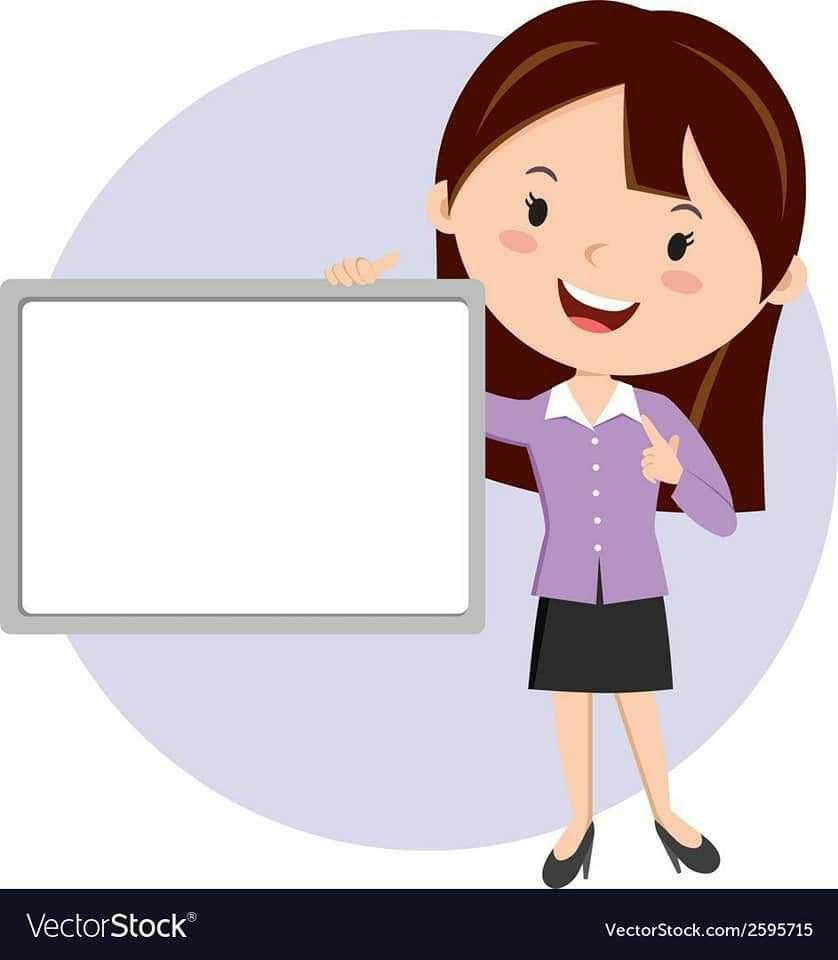 O‘tilganlarni takrorlab,
 bilimlarni mustahkamlaymiz!
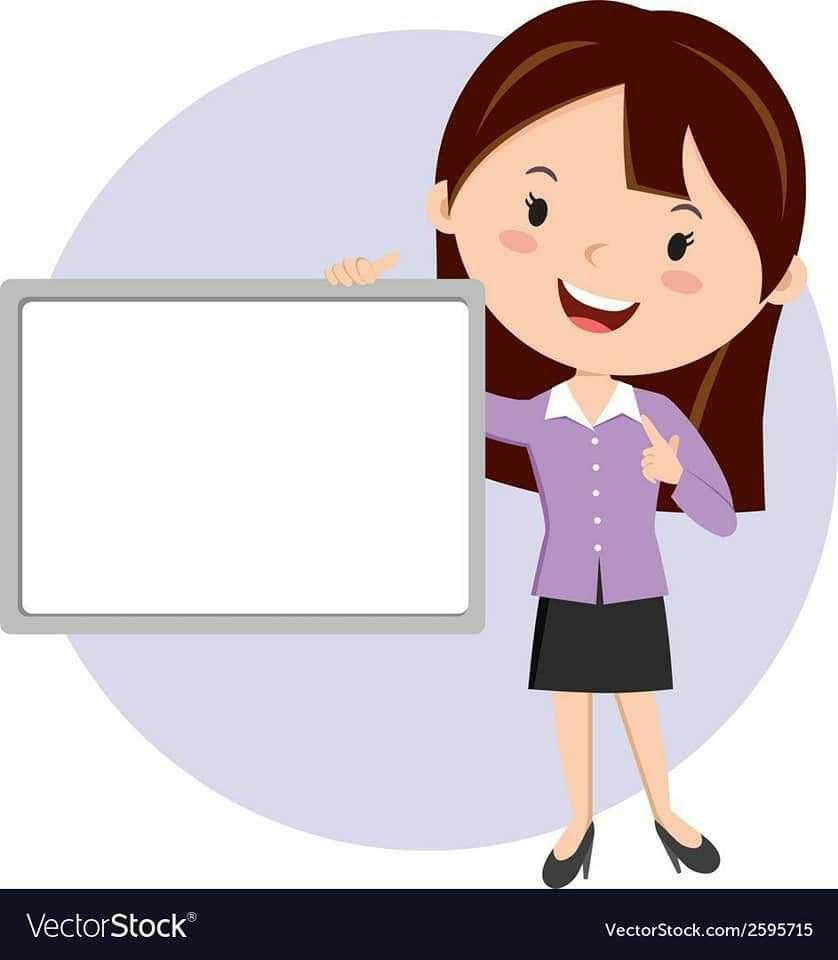 Sifatlar qanday yoziladi?
Chiziqcha bilan:   to‘ppa-to‘g‘ri
qo‘shib:    oppoq
ajratib:    to‘q qizil
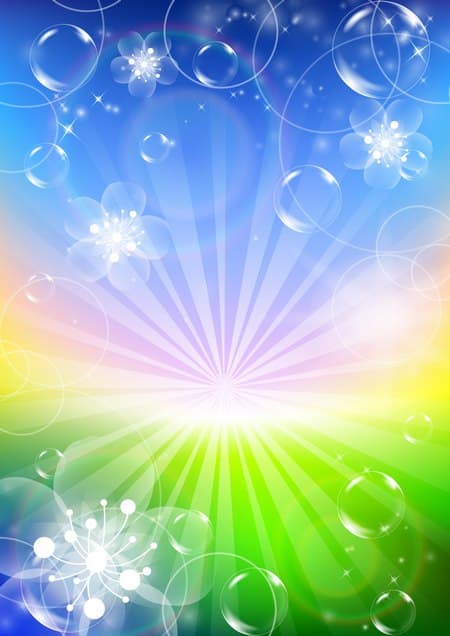 217-mashq. Juftlab berilgan birikmalarni o‘qing. Ma’nosidagi farqni ayting.
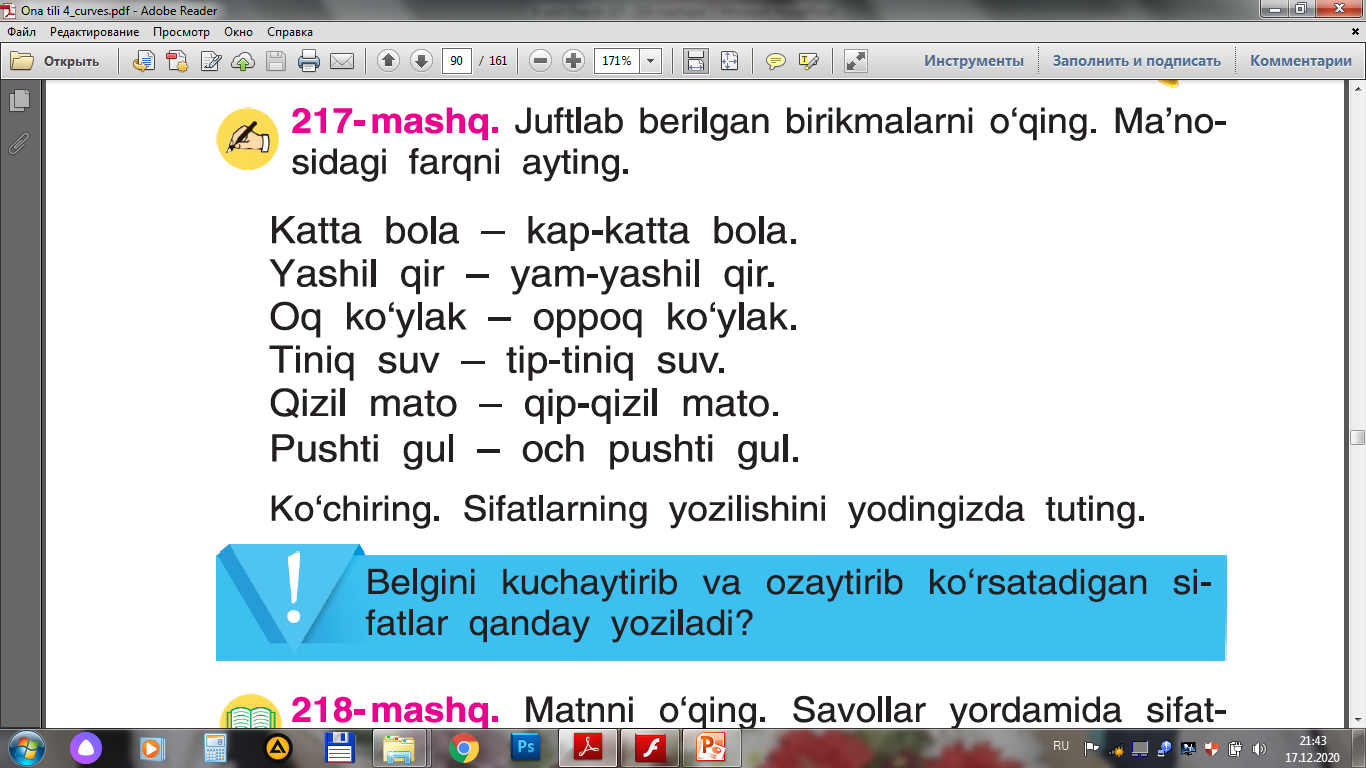 Ko‘chiring. Sifatlarning yozilishini yodingizda tuting.
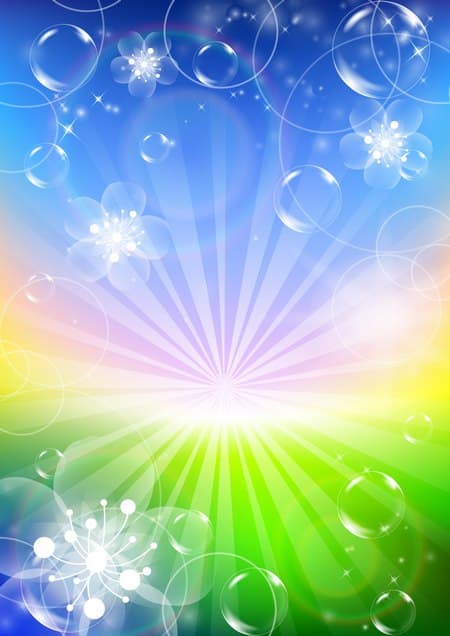 218-mashq. Matnni o‘qing. Savollar yordamida sifatlarni topib, o‘zi bog‘langan so‘z bilan ko‘chiring. Sifatlarning tagiga chizing.
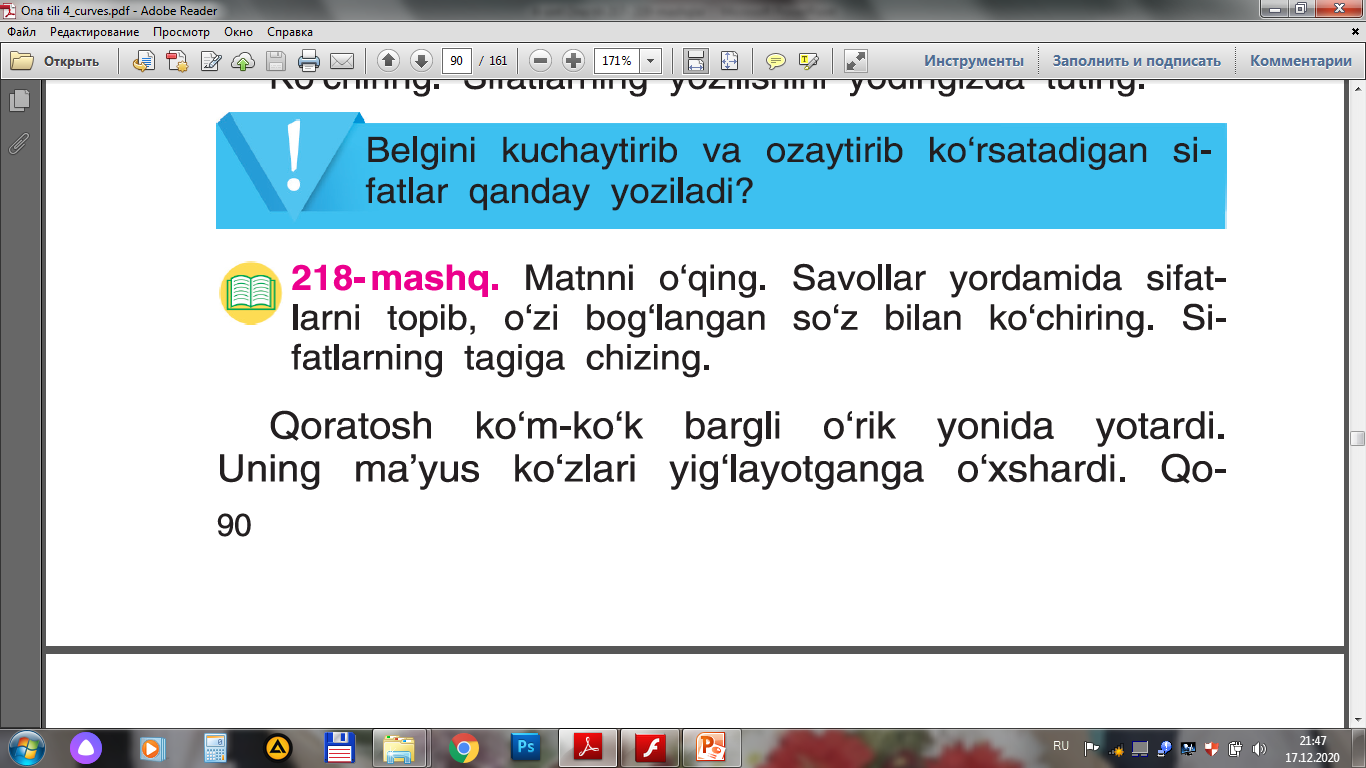 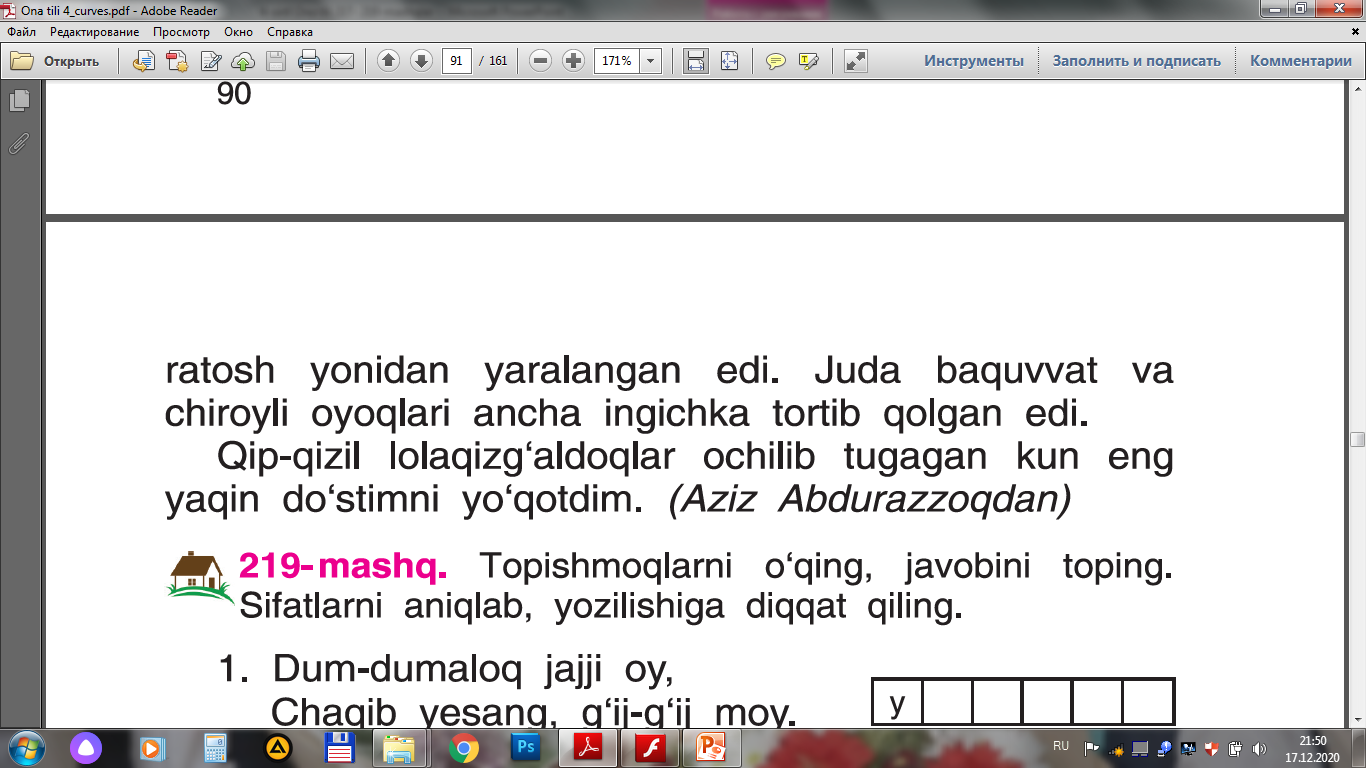 Matnda nechta sifat borligini aniqladingiz?
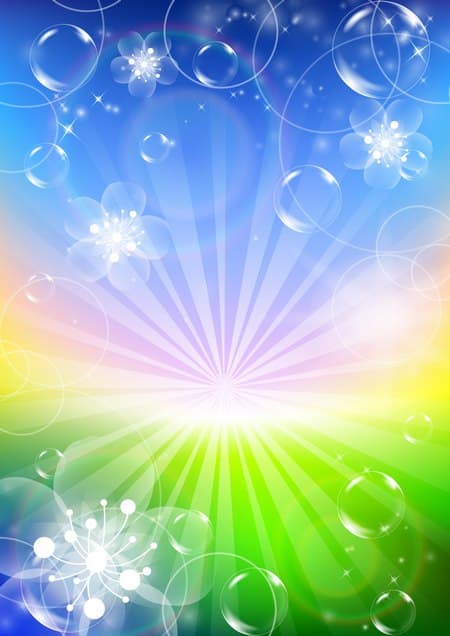 Topshiriq. Topishmoqni o‘qing va javobini toping.
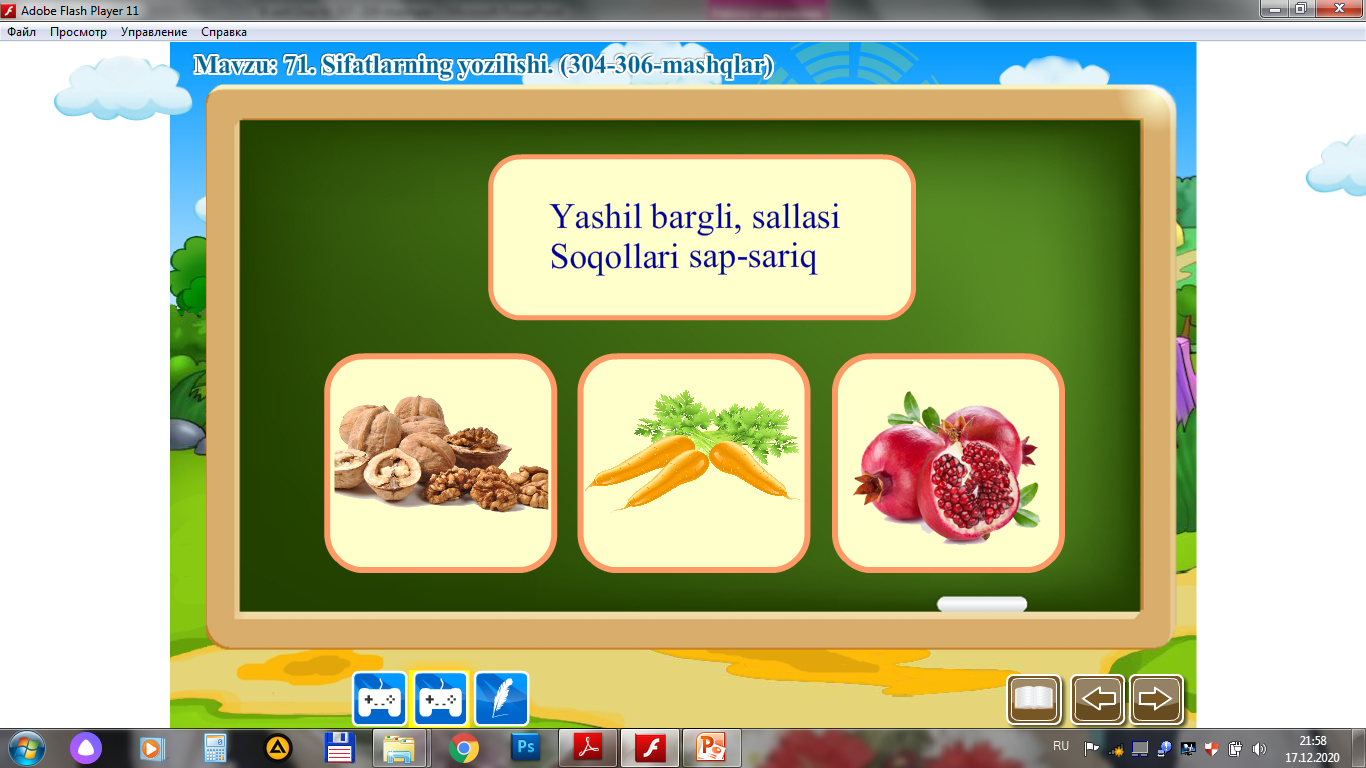 Yashil bargli sallasi,
Soqollari sap-sariq.
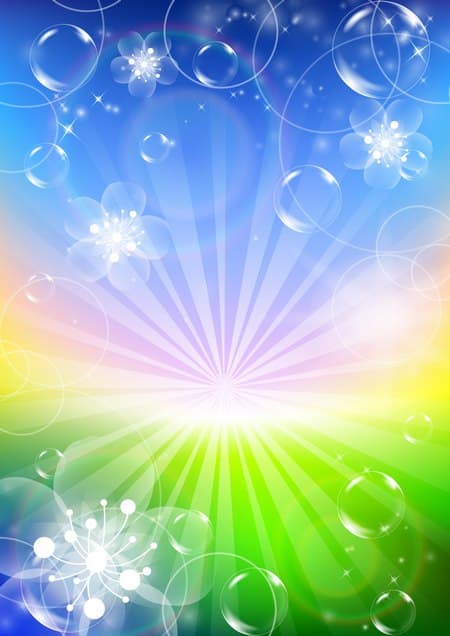 Topshiriq. Topishmoqni o‘qib va javobini toping.
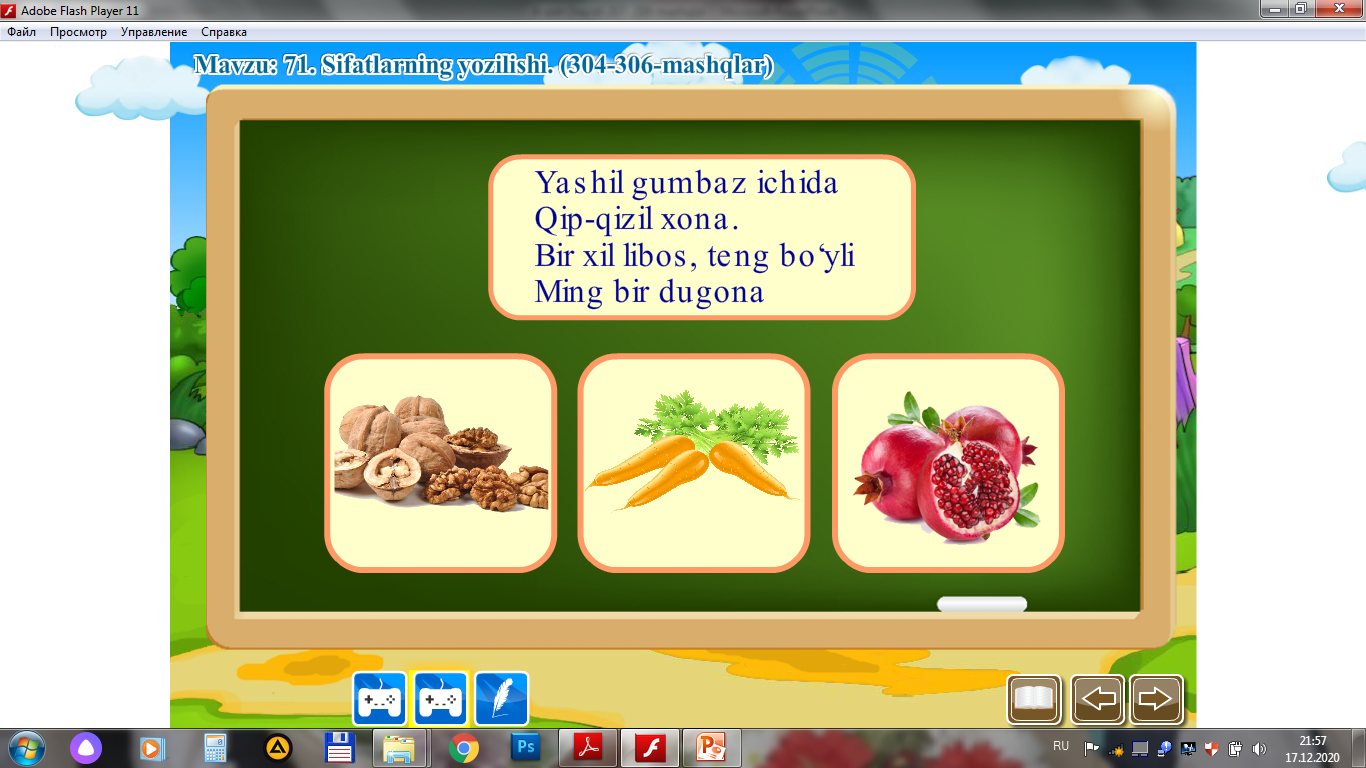 Yashil gumbaz ichida
Qip-qizil xona.
Bir xil libos, teng bo‘yli
Ming bir dugona.
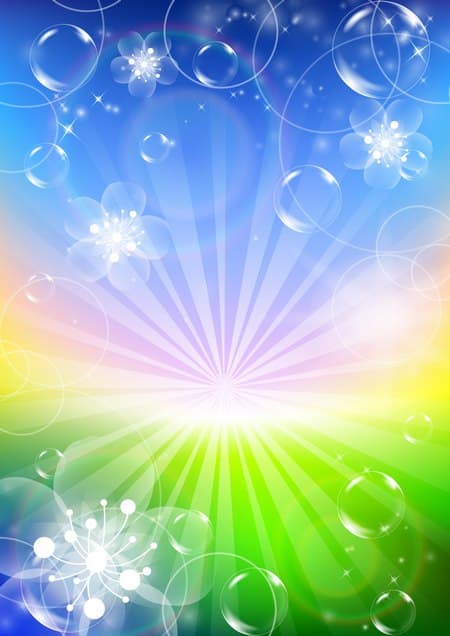 Topshiriq. Topishmoqni o‘qing va javobini toping.
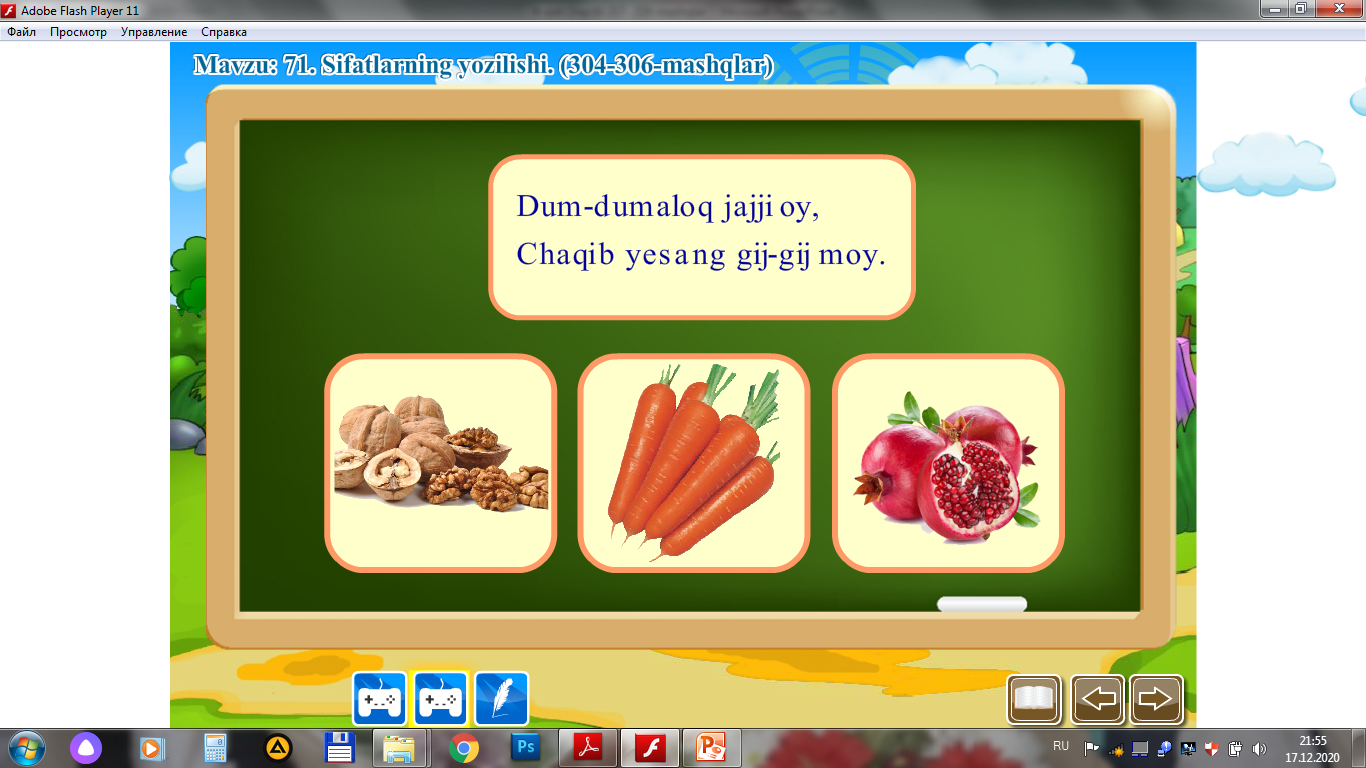 Dum-dumaloq jajji oy,
Chaqib yesang g‘ij-g‘ij moy.
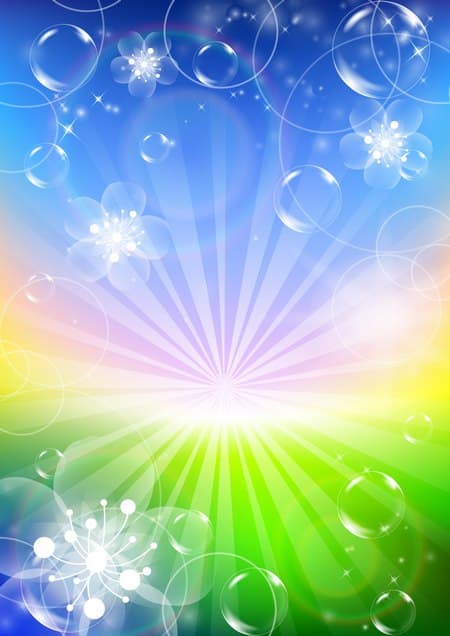 Topshiriq. Topishmoqlarning javobini topishda qaysi so‘zlardan foydalandingiz?
Dum-dumaloq jajji oy,
Chaqib yesang g‘ij-g‘ij moy.
Dum-dumaloq jajji oy,
Chaqib yesang g‘ij-g‘ij moy.
Yashil gumbaz ichida
Qip-qizil xona.
Bir xil libos, teng bo‘yli
Ming bir dugona.
Yashil gumbaz ichida
Qip-qizil xona.
Bir xil libos, teng bo‘yli
Ming bir dugona.
Yashil bargli sallasi,
Soqollari sap-sariq.
Yashil bargli sallasi,
Soqollari sap-sariq.
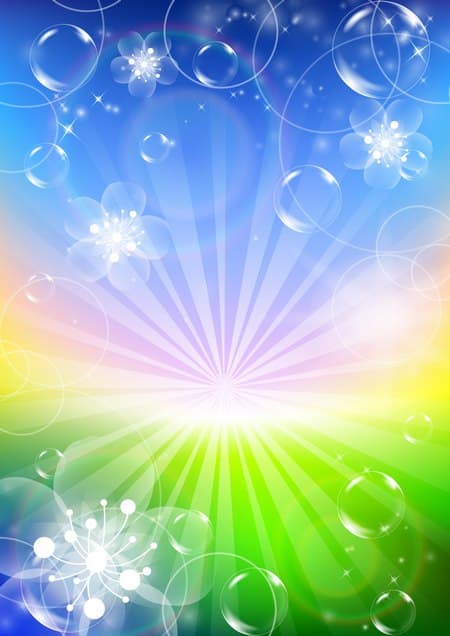 Topshiriq. She’rni o‘qing. Savollar yordamida she’r matnidagi sifatlarni aniqlang.
Yuk mashina
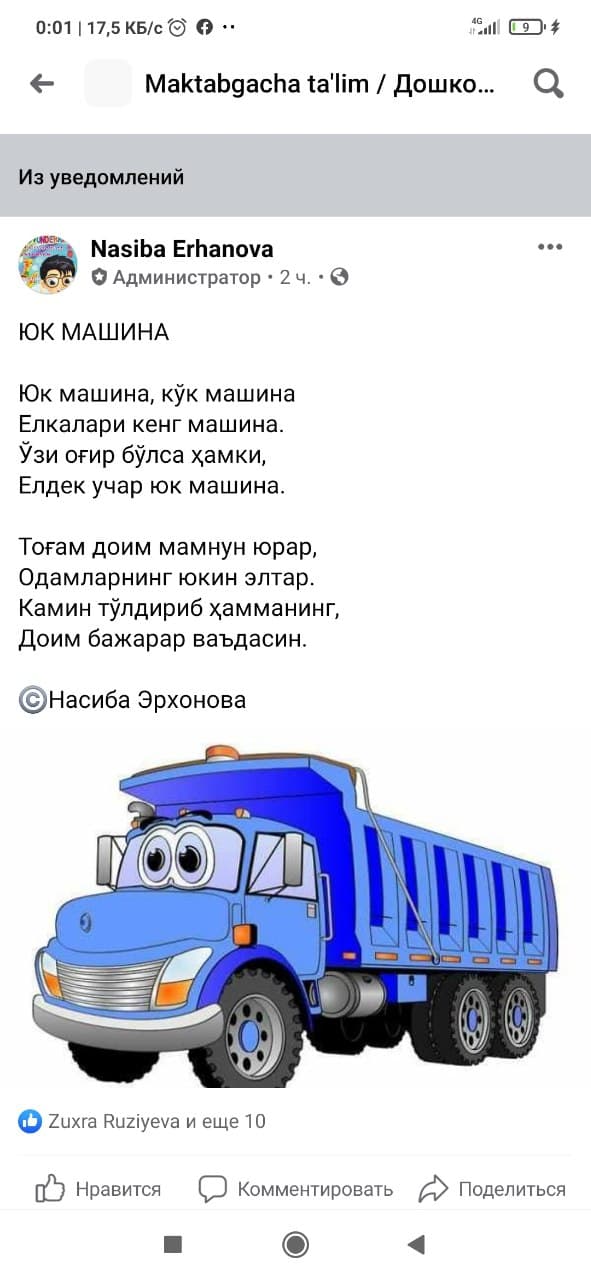 Yuk mashina, ko‘k mashina
Yelkalari keng mashina.
O‘zi o‘g‘ir bo‘lsa hamki,
Yeldek uchar yuk mashina.
Yuk mashina, ko‘k mashina
Yelkalari keng mashina.
O‘zi o‘g‘ir bo‘lsa hamki,
Yeldek uchar yuk mashina.
Tog‘am doim mamnun yurar,
Odamlarning yukin eltar.
Kamin to‘ldirib hammaning.
Doim bajarar va’dasin. 
Nasiba Erxonova
Tog‘am doim mamnun yurar,
Odamlarning yukin eltar.
Kamin to‘ldirib hammaning.
Doim bajarar va’dasin. 
Nasiba Erxonova
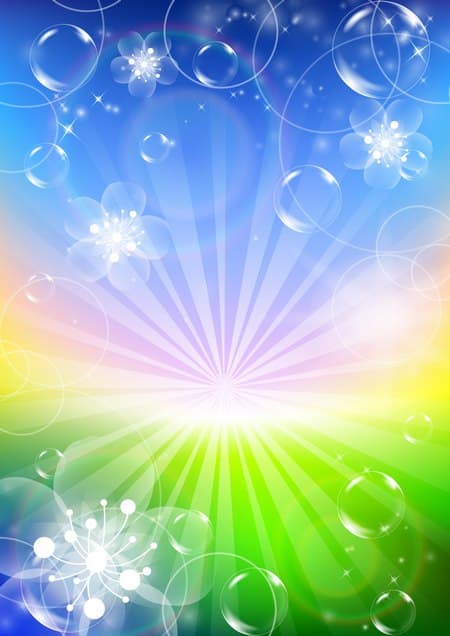 Mustaqil topshiriq
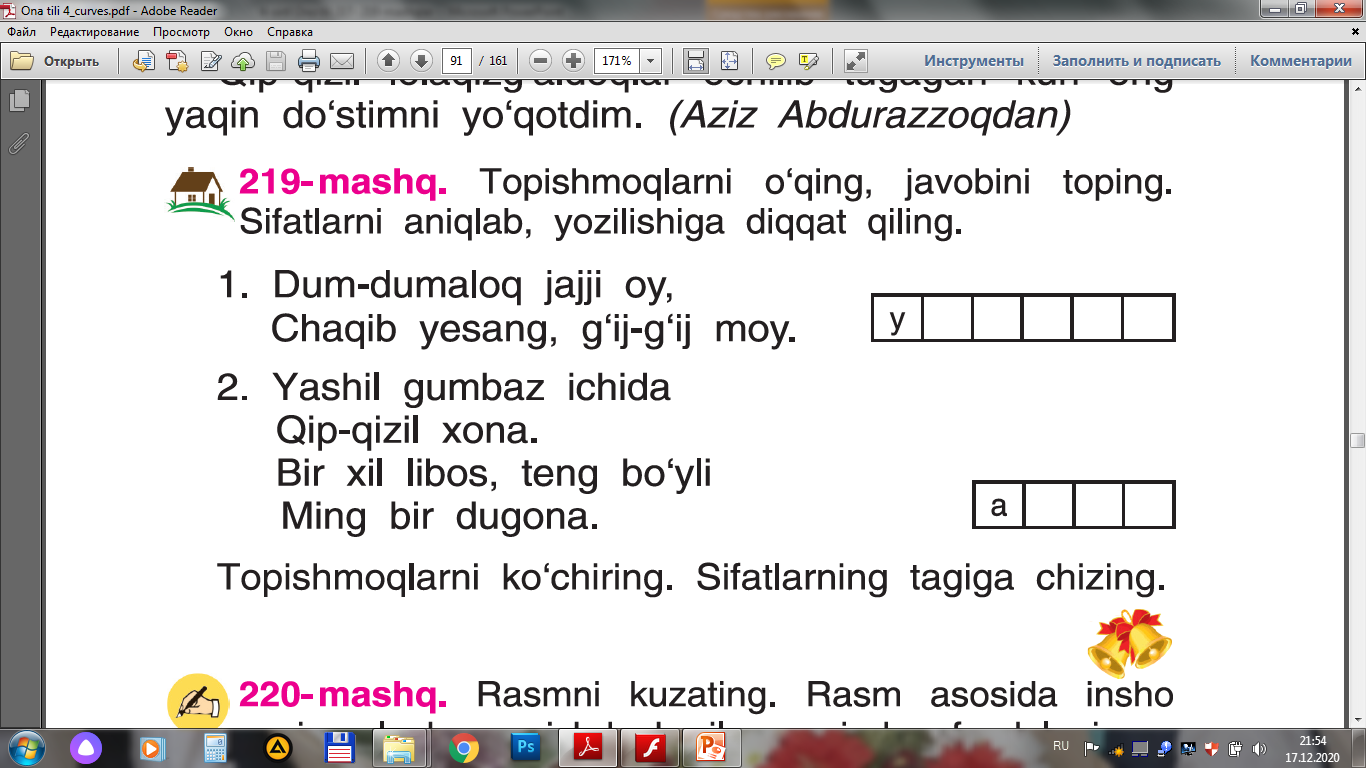 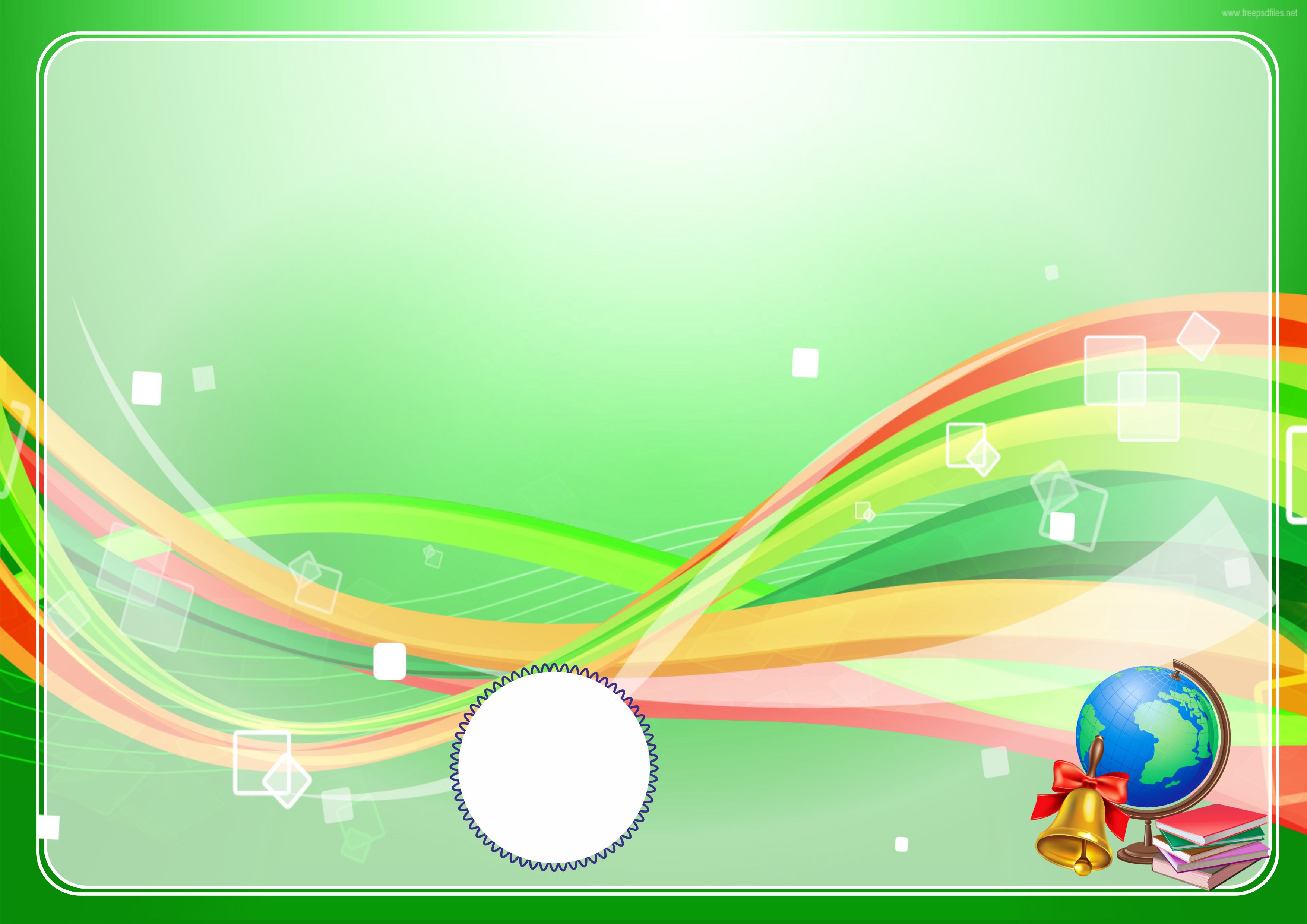 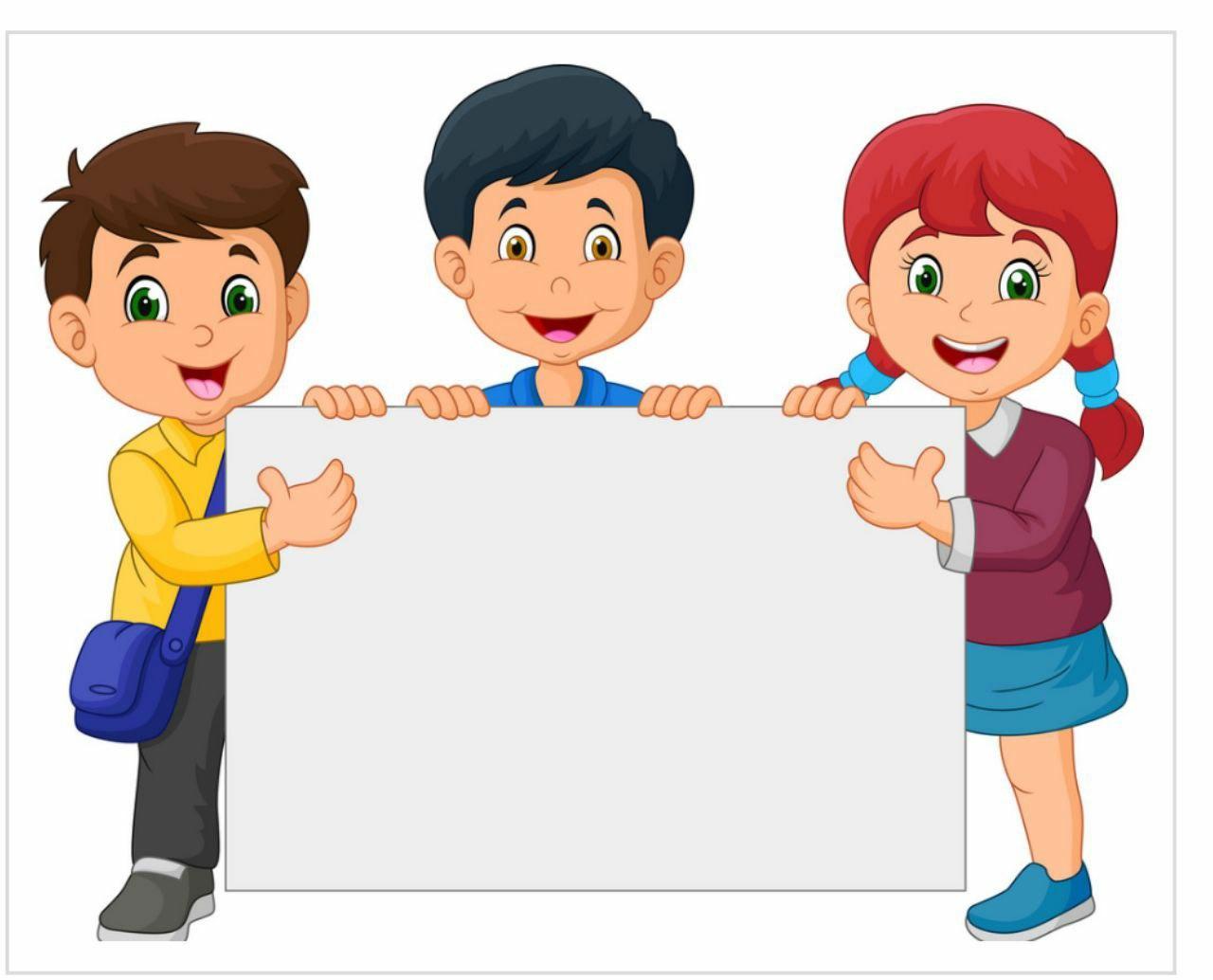 E’tiboringiz 
uchun 
rahmat!